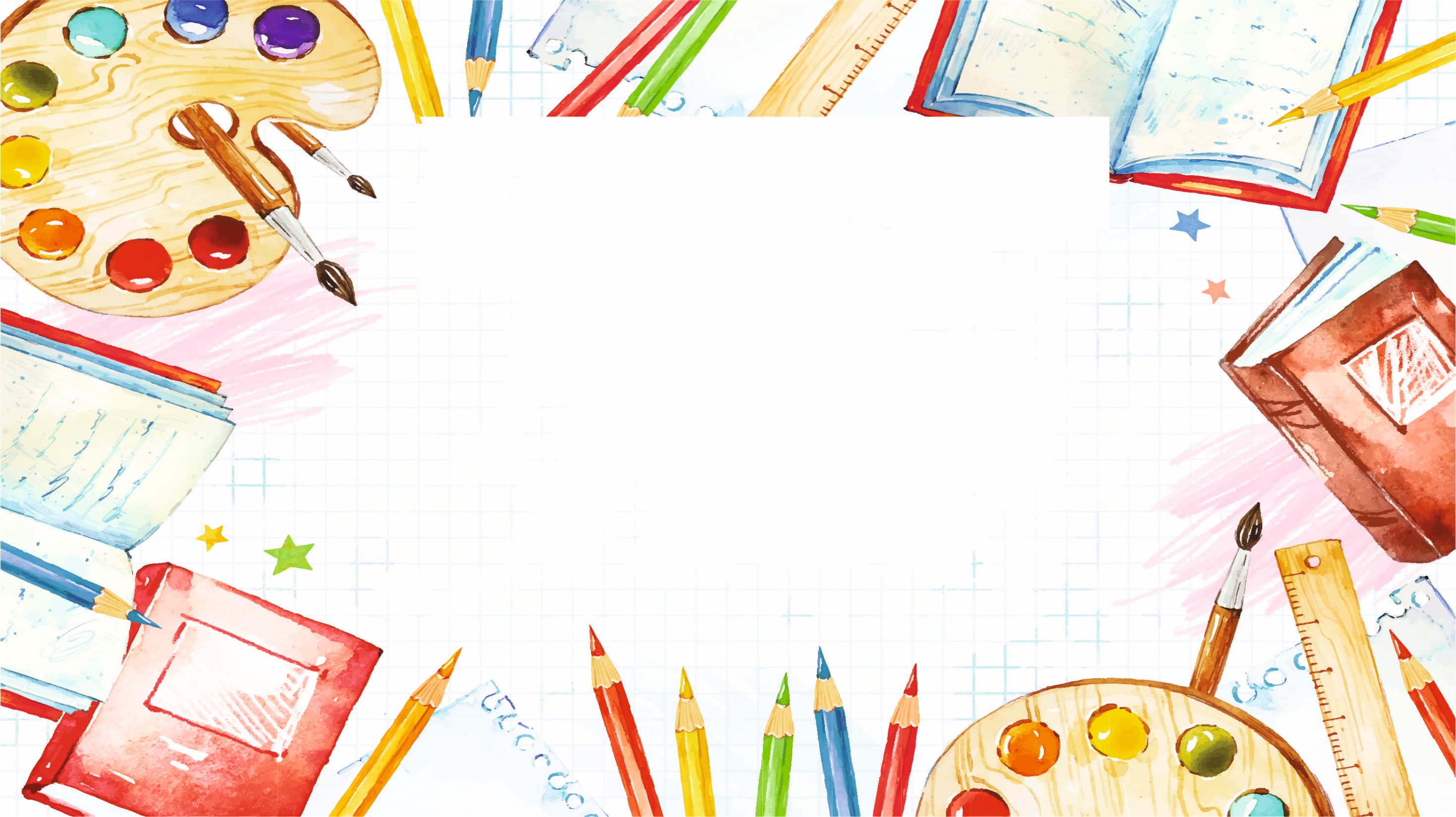 Особенности адаптационного периода первоклассников
Школьная адаптация
— приспособление ребенка к новой системе социальных условий, новым отношениям, требованиям, видам деятельности, режиму жизнедеятельности.
Возможные трудности во время адаптационного периода
режимные трудности 
коммуникативные трудности 
психосоматические проявления
преобладание игровой мотивации
неспособность произвольной регуляции эмоций, поведения, внимания, учебной деятельности
неумение приспособиться к темпу школьной жизни
Длительность адаптационного периода
Длительность адаптации для каждого учащегося различна, всё зависит от индивидуальных особенностей ребёнка. 

В среднем адаптация длится 6-8 недель.                                       Ребёнок может привыкать к школе до полугода.
Как помочь ребёнку адаптироваться к школе?
Самое главное, что вы можете подарить своему ребенку – ваше внимание
Выслушивайте его рассказы о школе, задавайте уточняющие вопросы. Помните, что кажется вам не очень важным, для вашего ребёнка может оказаться самым волнующим событием за весь день!
Положительное отношение к школе со стороны родителей
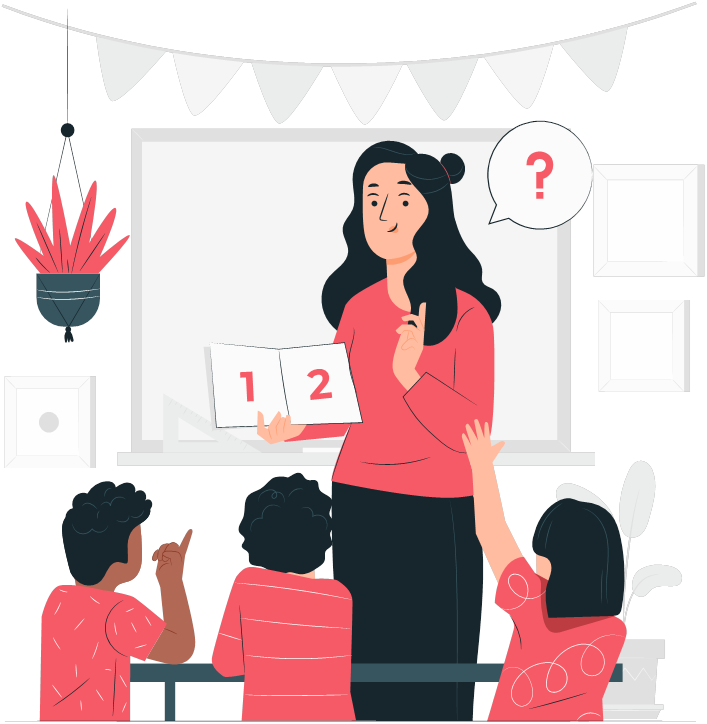 Если лично у вас, как родителей, есть какие-то вопросы к учителю, все трения должны оставаться между взрослыми. Иначе ребенок будет вынужден разрываться между любовью к родителям и авторитетом учителя.
Помогите ребенку привыкать к новому режиму жизни
В школьный период резко увеличивается нагрузка на нервную систему, зрение, слух, поэтому старайтесь делать утреннюю зарядку, следите за временем проведенным за компьютером. 

Помогите школьнику научиться засыпать в одно и то же время.
Поддерживайте своего ребенка, не допускайте негативных установок
Примерные выражения, помогающие ребенку надеяться на лучшее: 
«Не бойся, у тебя все получится, как надо»;
«Я тоже не сразу научилась делать это хорошо»;
«Я знаю, ты стараешься, и очень скоро у тебя будет получаться, как надо».
Разделяйте его чувства
Старайтесь не допускать таких выражений как:
«Ты же уже большой, как можно плакать»;
«Не грусти»;
«Нашел из-за чего расстроиться»;
«Перестань злиться» и т.д.
Разделяйте его чувства
Вместо этого скажите лучше: 
«Я понимаю, ты расстроен»;
«Да, я знаю, что тебе сейчас трудно и ты хочешь плакать»;
«Я знаю, что ты сейчас очень злишься».

Так ребенок будет знать, что вы принимаете его не только радостным и счастливым и он всегда сможет обратиться к вам за помощью.
Признаки дезадаптации
Усталый, утомленный внешний вид.
Негативное отношение к школьной жизни.
Беспокойный сон и трудности  утреннего пробуждения, вялость.
Постоянные жалобы на плохое самочувствие.
Неадекватные поведенческие реакции на замечания и реплики учителя, грубость.
Проблемы с освоением программы.
Нарушения во взаимоотношениях со сверстниками.
Если вы заметите данные признаки у своего ребёнка, обратитесь за помощью в классному руководителю и школьному психологу.